Педагогические приёмы формирования самоконтроля в начальной школе
Новиковой Е.Л. , учитель начальных классов МОУ СОШ № 6
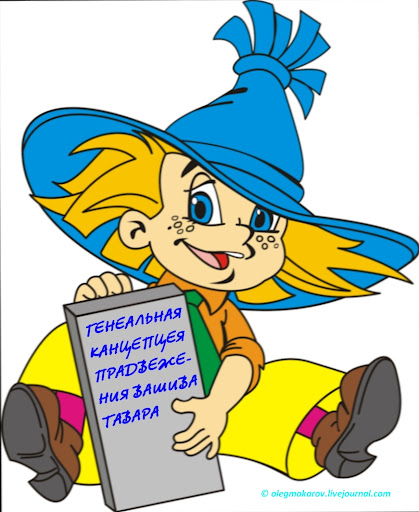 Самоконтроль
- это процесс сопоставления достигнутых результатов с заданной программой на данном этапе обучения
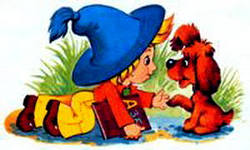 Компоненты самоконтроля       (по Галустян О. В.)
Мотивационный (внутренние побуждения)
Процессуальный (овладение системой базовых знаний и способов учебно-познавательной деятельности)
Волевой (готовность к совершению волевого усилия по преодолению познавательного затруднения и его осуществление в деятельности)
Виды самоконтроля
Аффективный
Когнитивный
Поведенческий
Итоговый
Пооперационный (пошаговый)
Предваряющий ( прогнозирующий)
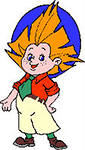 Виды самоконтроля по формам организации работы:
Фронтальная                         Индивидуальная
коллективная проверка             
самопроверка
в сочетании с контролем	   
     учителя
Взаимная
взаимная проверка письменных  ответов 
взаимопроверка устных ответов
взаимопроверка итоговых   самостоятельных работ
Упражнения для развития навыков самоконтроля у детей
«Пишущая машинка»
«Найди все слова в строчках»
Роллгнерекадьбртдомпнеавмячррклщшнгехлебпаерсвлщулаорпакнигаистлдшгеллосьаувимдщегшедаблшгекуледаквкпаедлонкошкаасвыкотмавдлглимонвукндлуквылдволкдлтилисатетрадьимпмирждшгенкнигавакщеткадльбжирафрплакинодлтимсысумкадлорпитпарталдшгнканикулыжубтьзебраллдш
Упражнения для развития навыков самоконтроля у детей
Упражнение «Корректор»
Упражнение «Перепиши без ошибок»
Предлагается без ошибок переписать строки:
АММАДАМА РЕБЕРГЕ АССАМАСАГЕСКЛАЛЛА ЕССАНЕССАС ДЕТАЛЛАТА
Упражнение «Выполни по образцу»
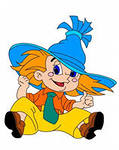 Упражнения для развития навыков самоконтроля у детей
Образцы узоров
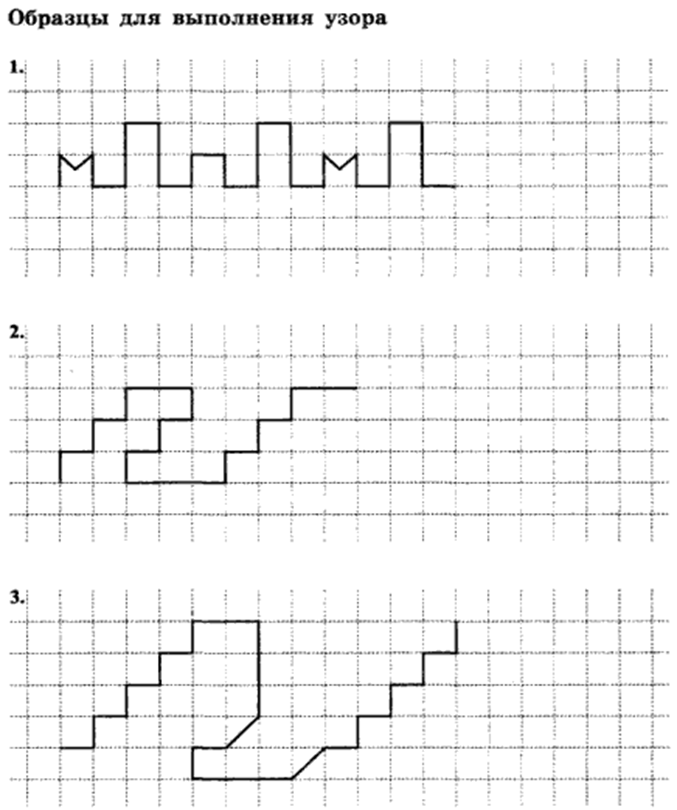 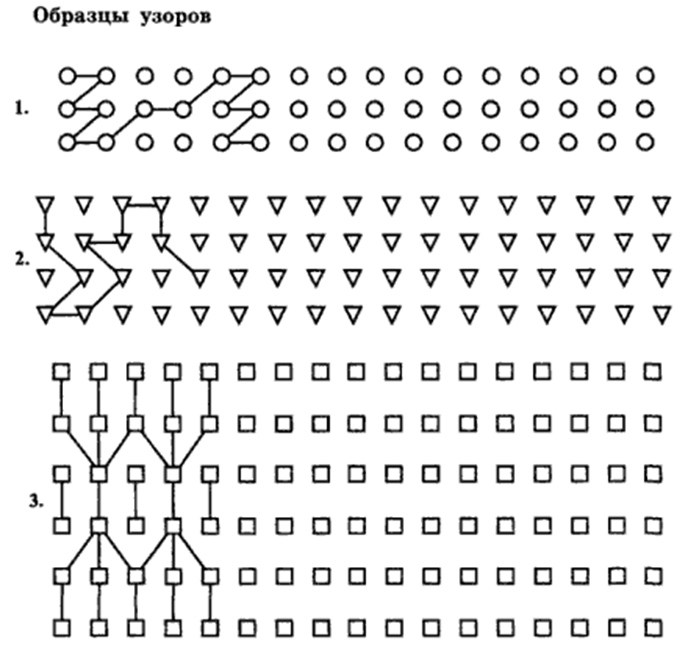 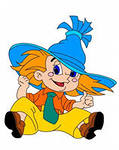 Упражнения для развития навыков самоконтроля у детей
Упражнение «Считалочки-бормоталочки»
Игра «Слушай хлопки».
Игра «Данетка»
Игра «Запрещенная буква»
Игра «Скажи слово, 
не произнося ни звука»
«Сосчитай знаки».
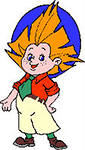 Упражнения для развития навыков самоконтроля у детей
Игра «Помоги пчёлке собрать урожай»
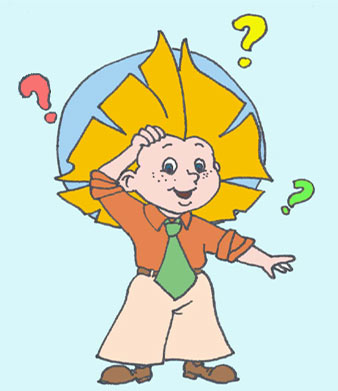 Упражнения для развития навыков самоконтроля у детей
Игра «Превращения"
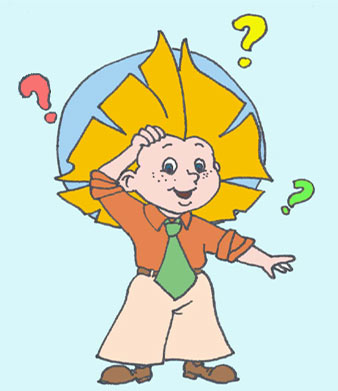 Упражнения для развития навыков самоконтроля у детей
«Орфографическое проговаривание»
«Специально организованное списывание с самопроверкой»
Приём «Буратино» 
«Комментированное письмо с указанием орфограмм»
«Поиск орфограмм в «чистом» тексте»
Работа с «Орфографическим словариком»
Дидактические игры
Диктанты
Корректурные упражнения
Использование различных видов памяток
Упражнения для развития навыков самоконтроля у детей
Детям предлагается готовое решение какой-либо математической задачи, но оно является неправильным. Ошибки предлагается обнаружить ученикам.
 Учитель предъявляет неполное решение задачи, а ученикам предлагается завершить его.
 Для решения предлагается задача с неполными или избыточными данными, ученики должны обнаружить это.
 Предлагаемое решение задачи содержит принципиальные пробелы, которые необходимо найти ученикам.
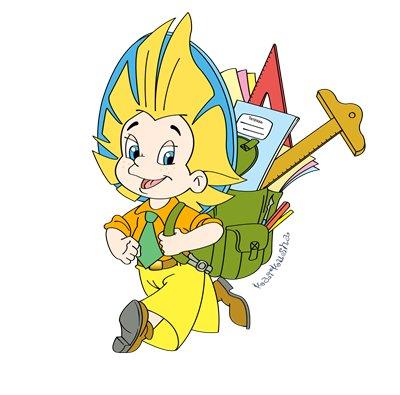 Игра «Лесенка»
Каждой паре детей дается одна карточка с примерами:
Примеры составлены таким образом, что ответ одного является началом другого. Ответ каждого примера учащиеся записывают на соответствующей ступеньке. Каждый ученик может сам себя проконтролировать. Можно составить так, что ответ каждого будет соответствовать номеру ступеньки, на которой он записан:





Записывая ответ примера на каждой ступеньке, дети контролируют себя: по порядку ли они идут.
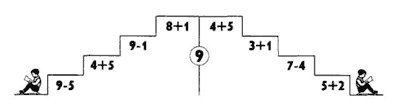 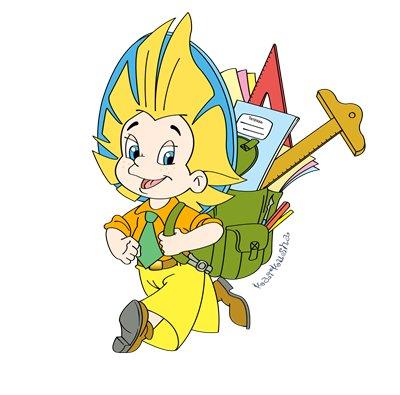 Игра «Число-контролер»
Ученики получают карточки с примерами:
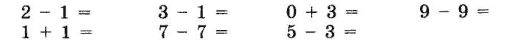 Решив данные примеры, они могут себя проконтролировать – сумма всех ответов равняется числу 10.
Упражнения для развития навыков самоконтроля у детей
Упражнение «Исправь ошибки».
    Учащиеся за 5 минут должны найти все ошибки и подчеркнуть их. Можно попросить, чтобы ошибки дети не только подчеркнули, но и исправили.
«Проверка-сверка».
   Во время чистописания после написания букв, цифр дети сверяют по кальке правильность начертания. Затем находят и выделяют зеленой точкой самую удачную букву, цифру.
Попутного ветра в освоении программы универсальных учебных действий!